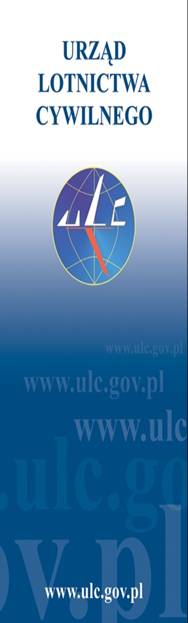 Aviation personnel demand – now and in the future
Forecast for Poland
Plan of  the presentation
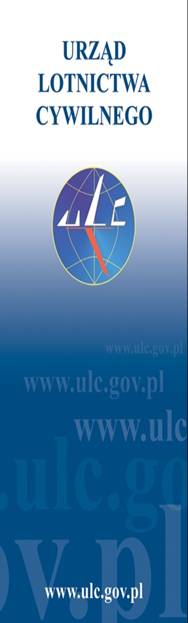 Need for aviation in the modern world
Actual size of aviation in Poland
Aviation personnel:
        3.1 Licensed
                  - flying personnel
                  - ground personnel
       3.2 Non-licensed
                  - flying
                  - postholders on certified organizations
4.    Forecast for future
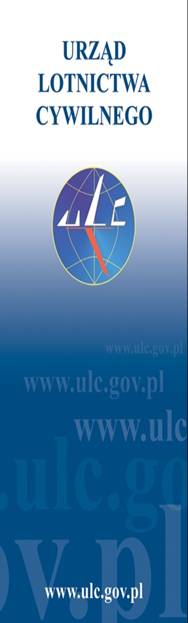 1. Need for aviation in the modern worldAir mail in 1915
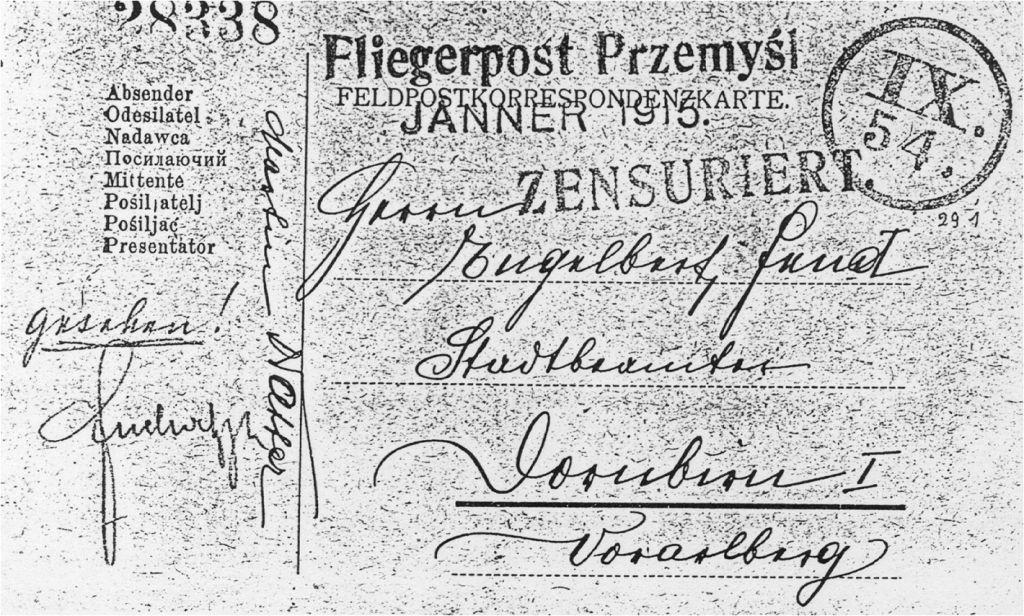 If travelling - why by plane?Some obvious facts
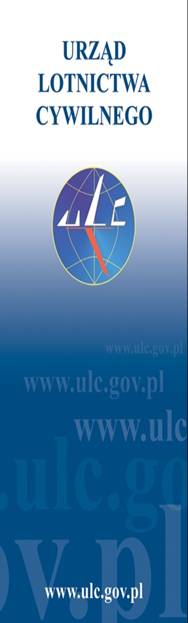 No other means to reach overseas countries
In specific combination of distance and passenger number aviation is the most environment-friendly transport mode (!)
Time-saving trip is valuable both for buissnes and leisure purposes
 GA and sport aviation are perspective occupation of part of the nation
Airports are built quicker than highways and railways
„Green aircraft”- Not so obvious?
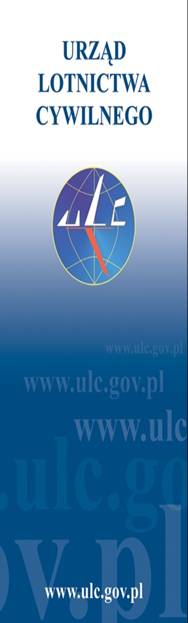 For long distance trips aircraft has the lowest possible ground and air friction factor
No need for break and acceleration due to road and traffic changes
Efficiency of modern aircraft (2000km):
     - for transport of 1 passenger for 100 km:
              An-2:   7,5 kg of fuel
              B 737:  2,7 kg
               A 380:  2,0 kg
              B787/A350:   < 2 kg
Polish specific reason for aviation?
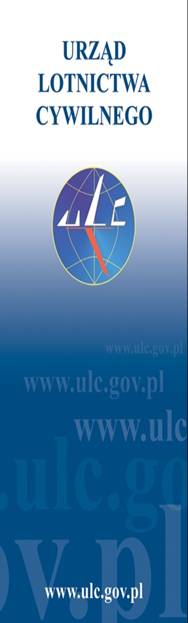 Underdeveloped ground infrastructure
Low population density
Growing GDP
EU and Schengen facilitations
Foreign investments
Educated population, open for the world
Great and multigeneration emigration
Open EU labour market
Overseas touristic destinations
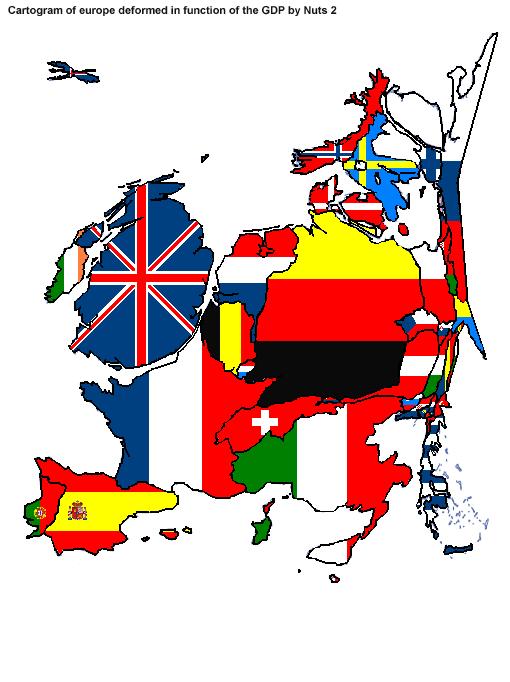 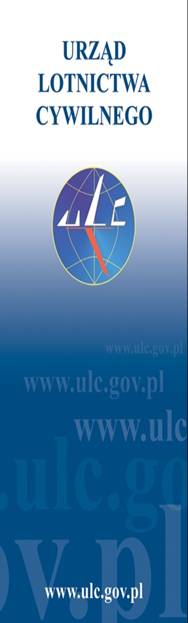 2. Actual size of aviation in Poland- 20 milion of passengers (2010), 38 milion population  (0,53 flight per year vs ≈2 in EU15)- 5540  licensed  personnel- 2000  aircraft  registered- 17  AOC  holders- 37  AWC  holders- 153 certified aviation schools (!) - 11 airports (only)- DOA and POA - Maintenance and CAMOPassenger number is basic for further considerations
Historic GDP vs PAX number in Polad
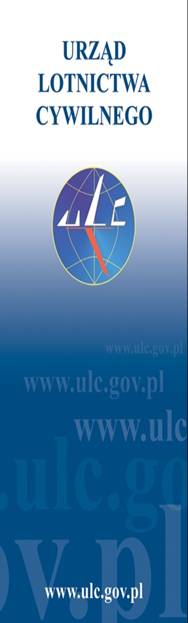 Since 1993 GDP growth with sharp rise of PAX
Pax number prediction for Poland (40 mln in 10 years)Polish Civil Aviaton Office  prediction done in previous years
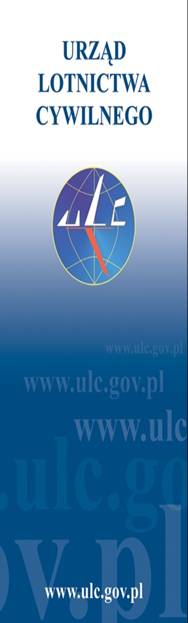 Passenger traffic decentralization in Polandsince 2004 to 2009Source: CAO Poland                                                                                                Red – regions   Blue – WarsawThe biggest one - 2009
Country area in sq km per airport
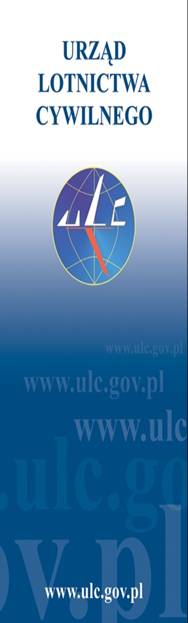 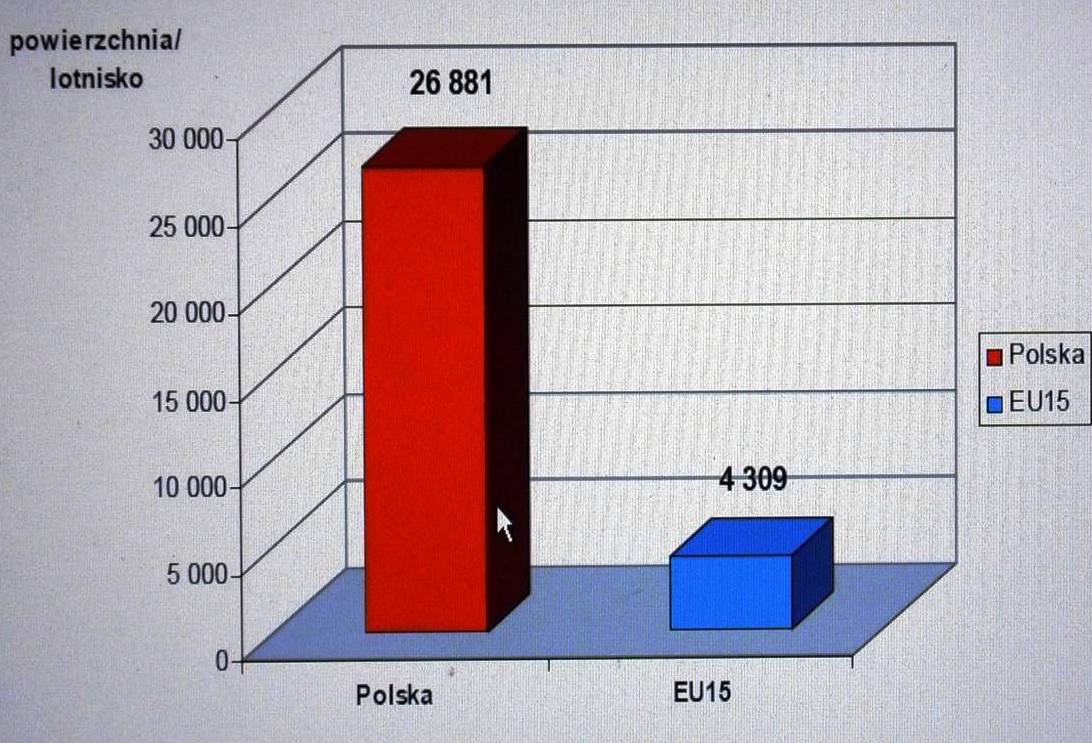 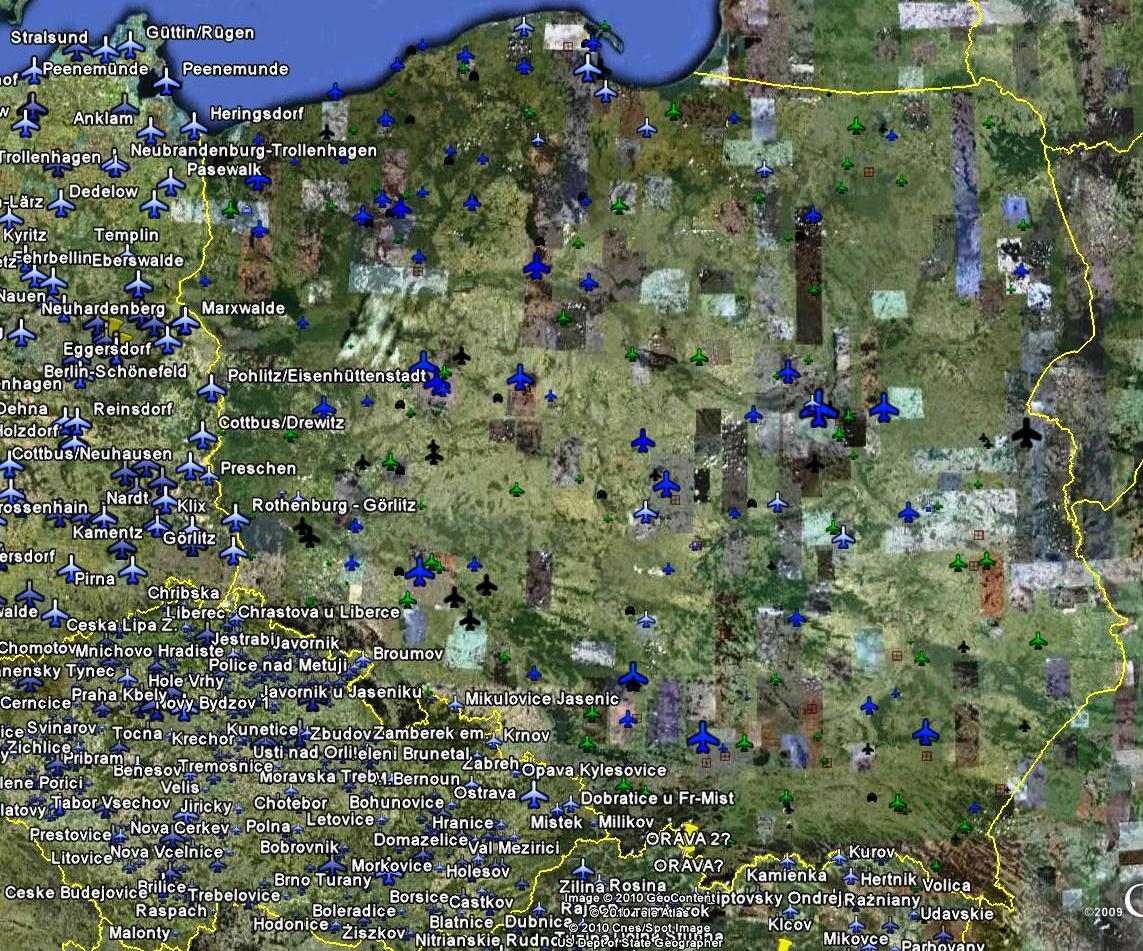 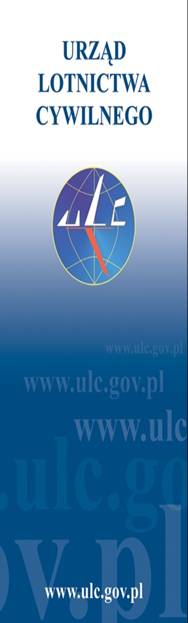 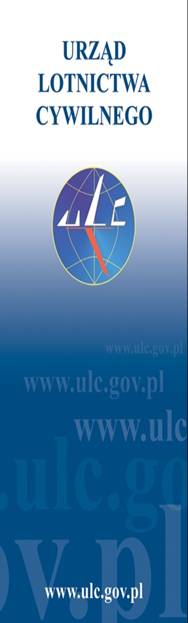 Aviation personnel
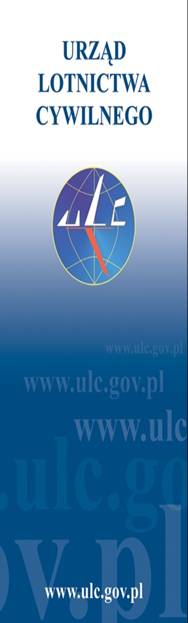 3.1 Licensed personnel
Flying personnel
Ground personnel
ATPL 
CPL
PPL
LPL
Navigators
Flying mechanics
Mechanics A/B/C
Refueling operators
ATC/FI
Remote controlled vehicles operators
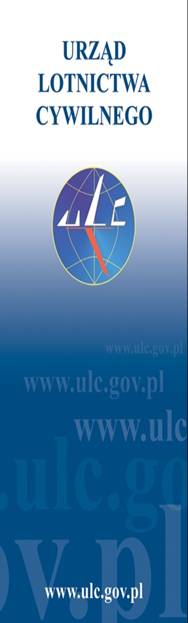 3.2 Approved personnel
Flying personnel
Ground personnel
AOC postholders:
     - Responsible finance manager (OPS1.175h)
     - Postholders: operational, maintenance(OPS1.174i) 
Maintenance postholders:
       Part M/F:
         - Responsible finance manager (AMC M.A.606a)
          - Maintenance manager, workshop manager (AMC M.A.606b)
Part 145:
         - Responsible finance manager (AMC 145.A.30)
        - Responsible managers for hangar, line and workshop (AMC.A.30b)
Training organizations:
        - FTO(JAR FCL 1.055a): Trainin man.(HT), Flight man.(CFI), Groung man. (CGI)
        - TRTO (JAR FCL1.055 Annex2): Training man. (HT)
        - CTO (non-JAR, national):Director, Trainin man.(HT), Flight man.(CFI), Groung man. (CGI), other resposible trainin personnel
Airports: - firefighters, security, meteo, 
Security organizations:   - screeners
POA
DOA
Cabin attendant
Licensed personnel agetotal no of personnel in 2010 = 5450
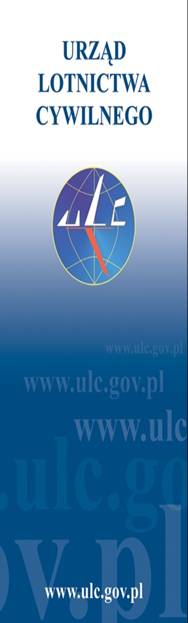 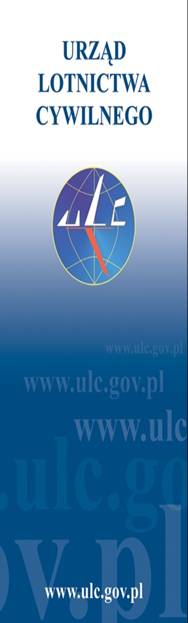 4. Forecast for future
Approximation for ATPL(A)
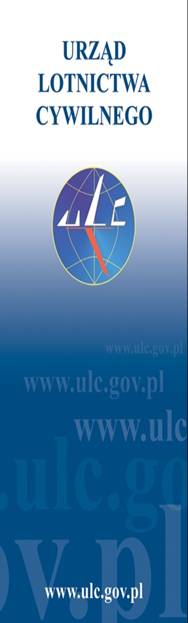 In 10 years (2020) 40 mln pax
That is 2,5 mln flights
That is 900 crews, equal to 2500 pilots needed
Now we have 916 ATPL(A) pilots, with 400 non-active after 10 years (500 still active in 2020)
In next 10 years 2000 ATPL pilots must be trained to fulfill demands of Polish market
In 10 years ALL aviation personnel must be doubled!
Old prediction of air transportfuture is only similar to our predictions
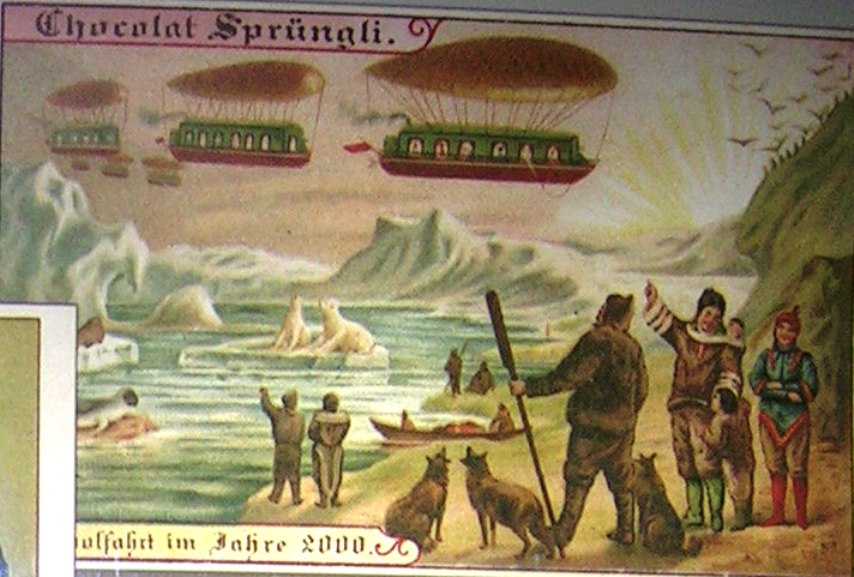 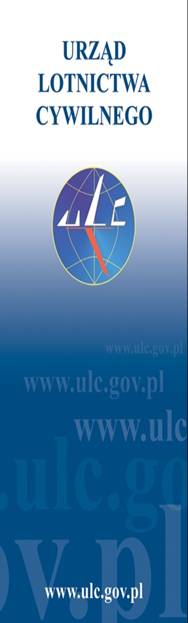 Old prediction of General Aviationsometimes distance from predictions to reality is really big…
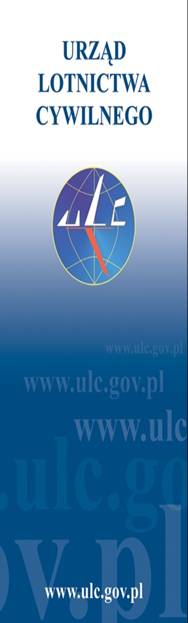 Recapitulation
GDP growth
Lifestyle 
International contacts
Foreign investments
Emigration

 - all this creates demand for aviation, firsth of all for air transport, then for training and GA
More flying aircraft
More pilots
More maintenace
More mechanics
More instructors, examiners
More certified organisations (AOC, CAMO, Maintenace, handling, airports, ATC, security, TRTO, DOA, POA etc.)
More postholders

-  All this results in education needs to be fullfilled by schools and univerities
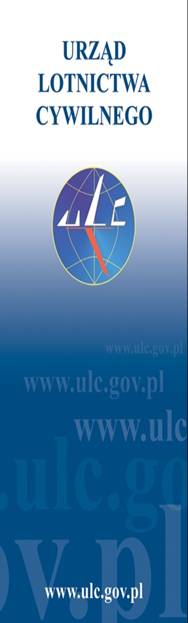 Thank you for your time
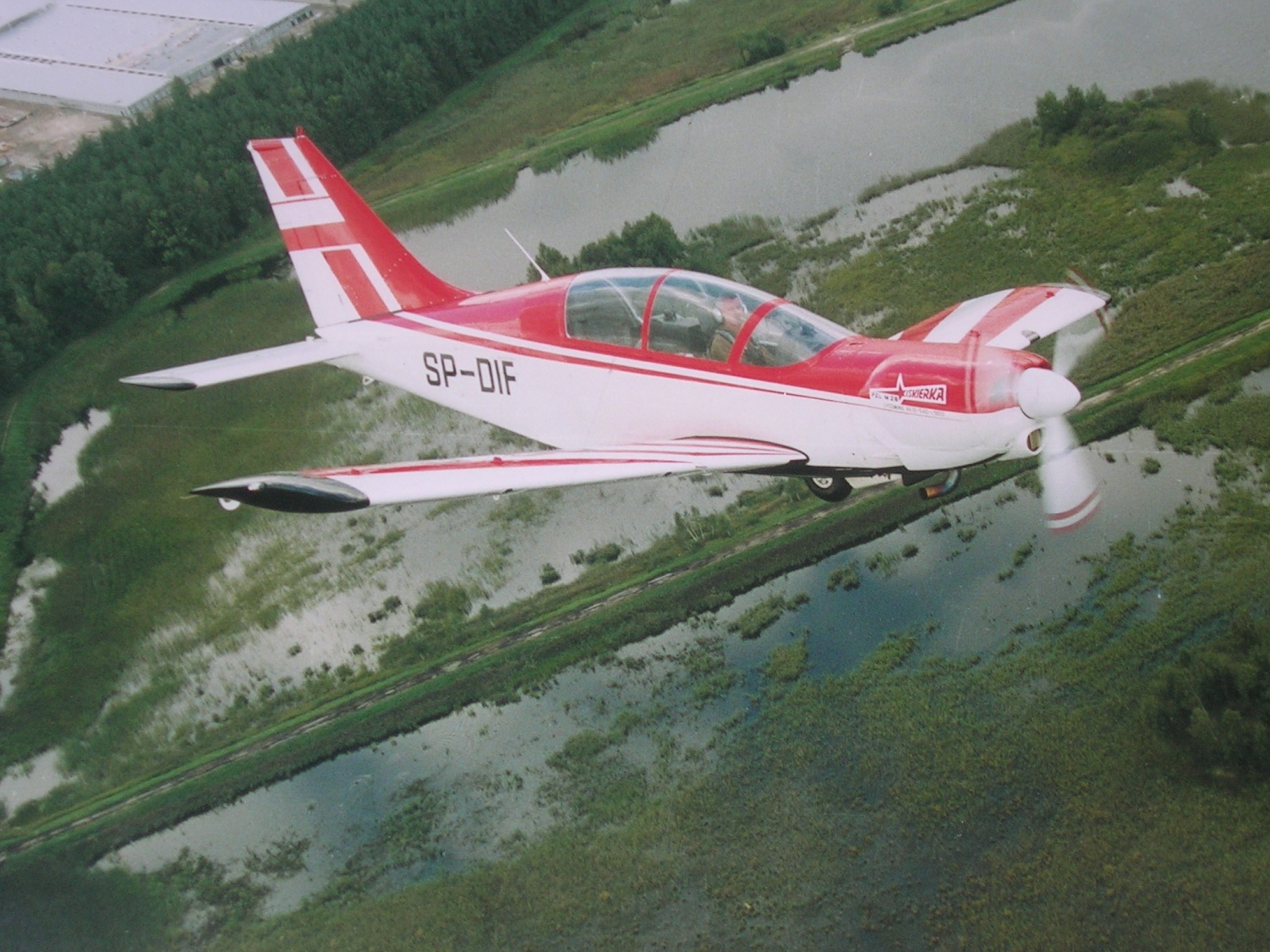